Schau dir deine
MONSTER an
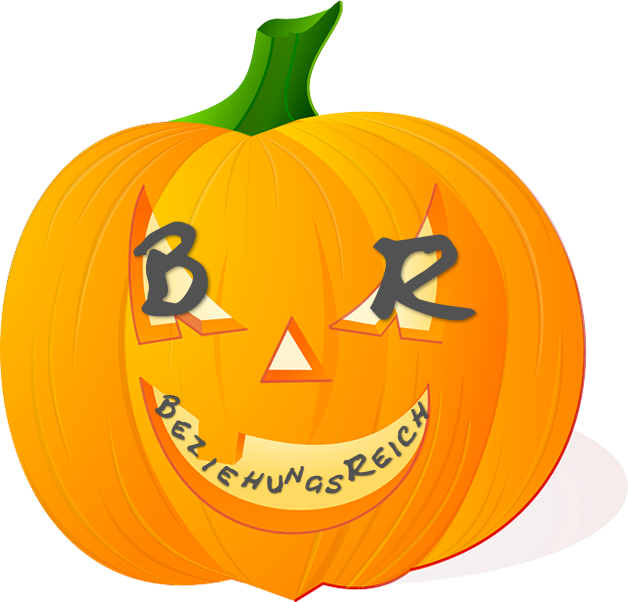 Welche Einstellungen magst du gar nicht an dir?

Welche Gefühle findest du an dir unangmessen?
Wofür schämst du dich noch heute?

Welche deiner Entscheidungen bereust du heute?
Welche deiner Gewohnheiten sind dir richtig unangenehm?

Was an dir ist für deinen Partner schwer zu akzeptieren?
Was haben schon deine Eltern an dir bemängelt? 

Welche geheimen Sehnsüchte soll nie jemand erfahren?
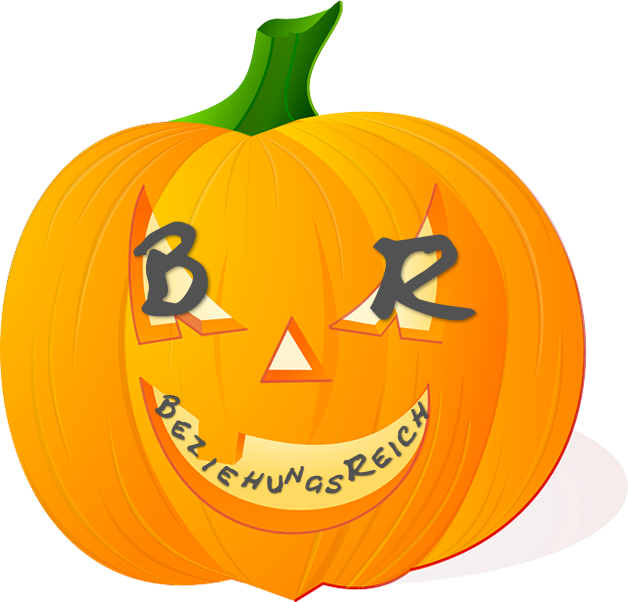 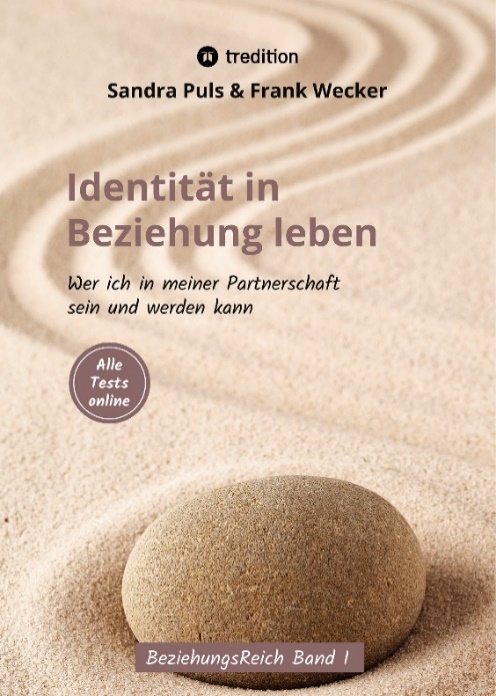 https://beziehungsreich-online.de
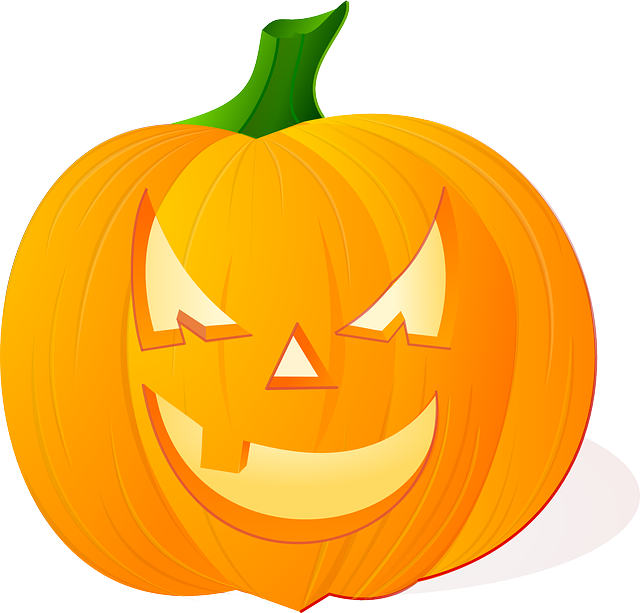 Schau dir deine
MONSTER an
B
R
B
h
e
c
z
i
e
i
R
n
e
h
s
u
g
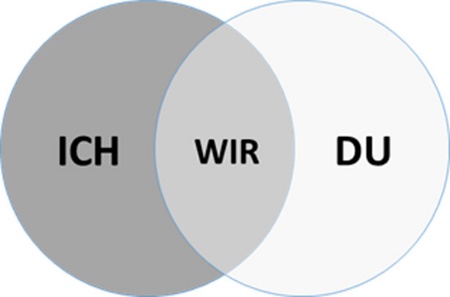 Wieviel 
Autonomie 
brauche ICH 
in meiner Beziehung?
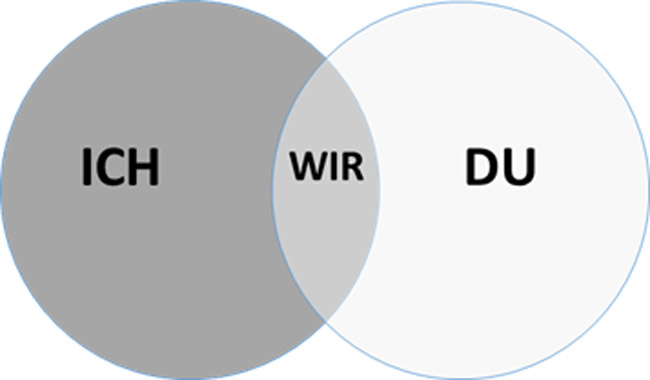 DU und ICH brauchen beide viel Autonomie. Unser WIR-Bedürfnis ist begrenzt.
Hier steht unser WIR im Vordergrund. ICH und DU beanspruchen wenig Eigenzeit. WIR haben ein großes Symbiosebedürfnis.
DU und ICH brauchen beide viel Autonomie. Unser WIR-Bedürfnis ist begrenzt.
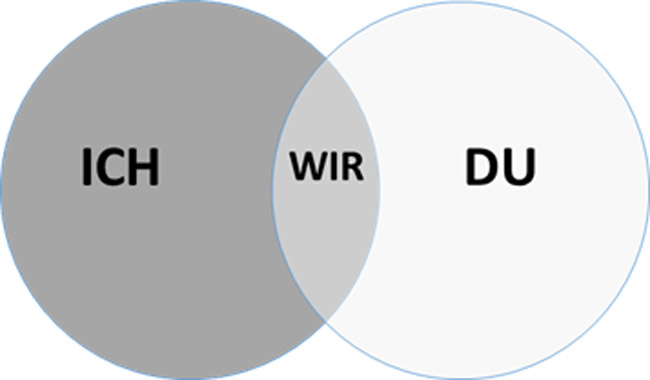 DU und ICH brauchen beide viel Autonomie. Unser WIR-Bedürfnis ist begrenzt.
Hier steht unser WIR im Vordergrund. ICH und DU beanspruchen wenig Eigenzeit. WIR haben ein großes Symbiosebedürfnis.
DU und ICH brauchen beide viel Autonomie. Unser WIR-Bedürfnis ist begrenzt.